Elliptical Dipole
Motivation
Bending magnets in muon collider: 
exposed to decay particles 
a few kW/m
from short lived muons
Distribution is highly anisotropic 
large peak at the midplane (Mokhov)
One suggestion: open midplane dipoles
Issue: filed quality
Nikolai Mokhov, in “Brief Overview of the 
Collider Ring Magnets Mini-Workshop, 
Telluride 2011.
Task
Inside pipe width = 5 cm
Inside pipe height = 2 cm
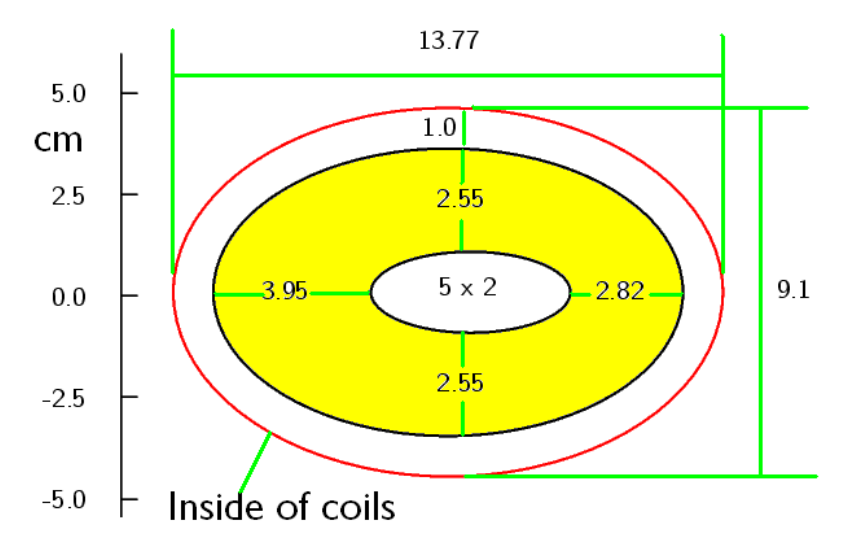 Tungsten liner
From: Suggested shield & cos theta dipole dimensions R. B. Palmer, 5/26/11
Methodology developed for Integrable Optics Lattice (FNAL)
Task: generate certain vector potential
Singularities
Difficult to approximate with multipole fields
Ideally non-circular aperture – 2 cm horizontal, 4 cm vertical
Vector Potential of Single Line Current
Vector potential at point P due to current I (in z-direction):



Magnetic field:
y
P
R
r
I
a
x
Methodology
Required: desired Az and coil bore
A~I, therefore:

P2:


Generally:
I1
P2
P1
Beam Aperture
A11=VP @ P1 for unit current I1
A21=VP @ P2 for unit current I1
A12=VP @ P1 for unit current I2
Methodology: Formalism
Same is true for multiple currents and positions P
Formalism:




Linear equation system: Ax=b
I4
I3
I3
I2
I1
P2
P1
P3
P3
P4
A11, A12, ... are known (can be calculated – unit current Im, calculate Az at Pn) 

b: also known (this is the vector potential we want)
A      	          ·   x   =    b
Example: Quadrupole
Current
Rectangular Shape
Reference Az
Conductor
From 2D to 3D
Power each current strand individually 
Very inefficient, clumsy 
Not very elegant
Known current distribution
Helical coil: vector addition of two currents, which always intersect at the correct angle
Vector addition
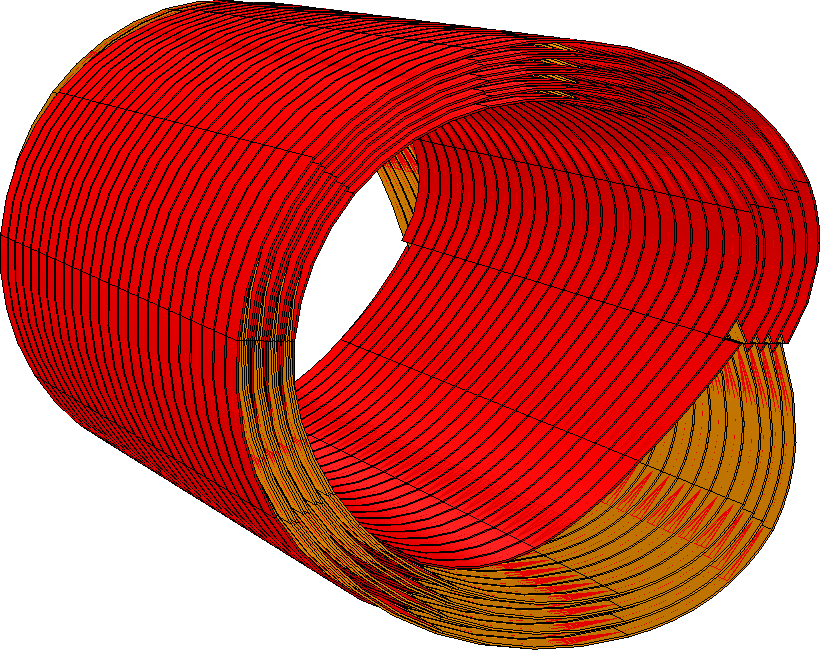 [Speaker Notes: 45 s]
From 2D to 3D
Easy if functional relationship is known (i.e. cos theta)
Here:
(x,y) position knownneed to determine z
dz=dI
In+1
In
In-1
ds
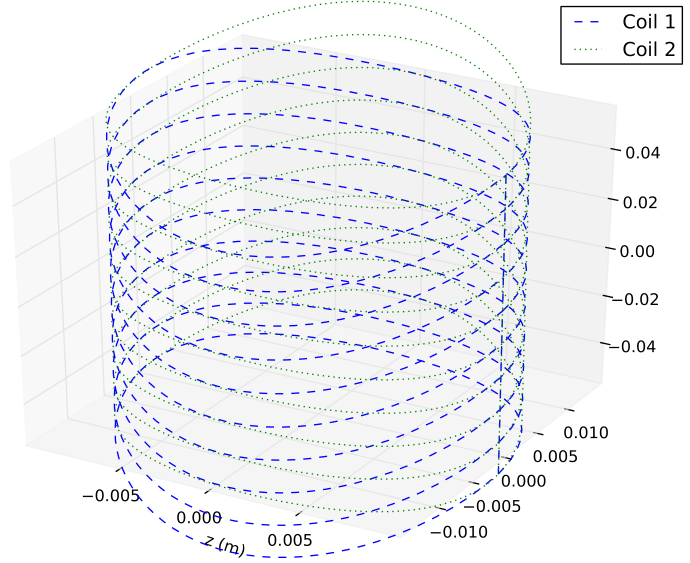 Quadrupole
Quadrupole
Calculated for two coils
Task
Inside pipe width = 5 cm
Inside pipe height = 2 cm
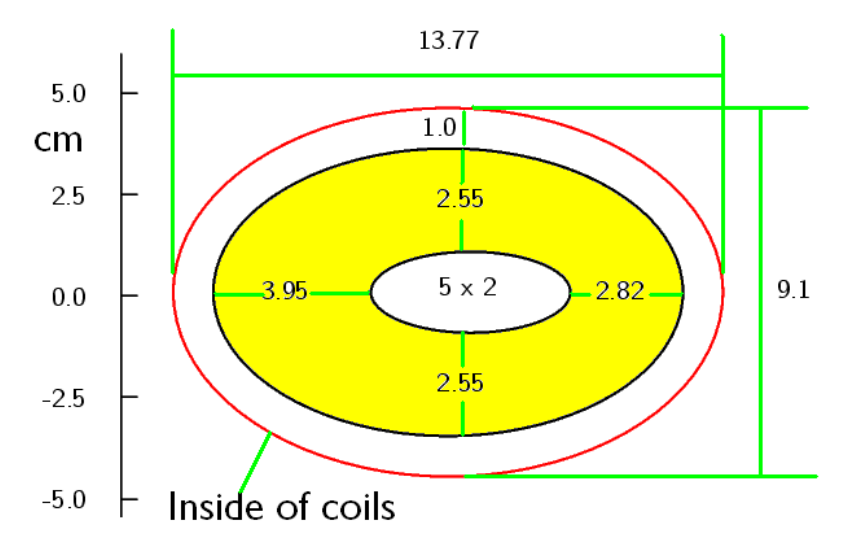 From: Suggested shield & cos theta dipole dimensions R. B. Palmer, 5/26/11
Concept: Elliptical Helical Coil
Task: Find 2D current distribution which generates (almost) pure dipole field
Calculate this for a set 
of positions on ellipse

A-axis: 9.1 cm  /2
B-axis: 13.77 cm /2
y (m)
x (m)
Answer: Current Distribution
Normalized current density vs. azimuthal angle
Implementation: Elliptical Helical Coil
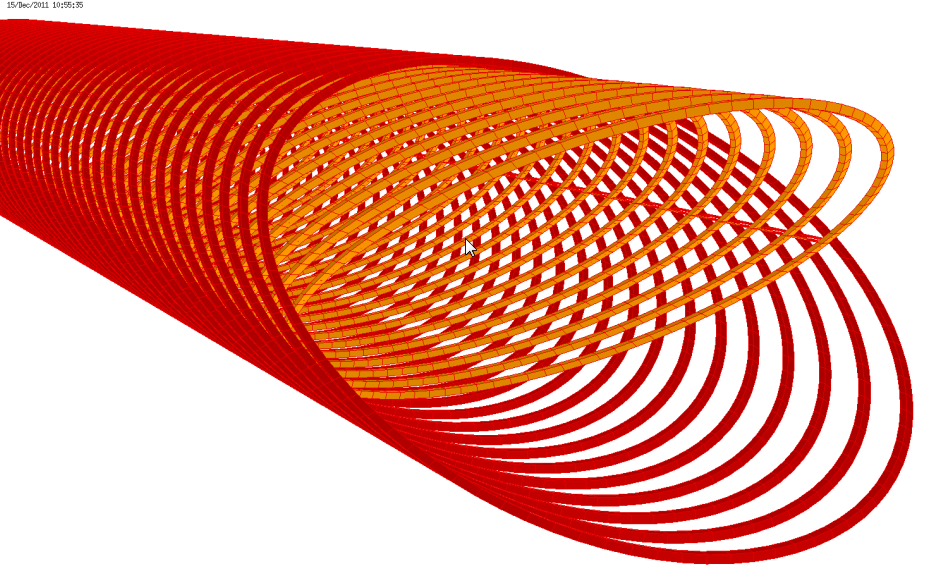 40 turns

Spacing: 20 mm
(= length about 0.8 m + “coil ends”)

Single double layer

Current in strand: 10 kA
(=400 kA turns)

Average current density: 10 kA/(20mmx1 mm)=500A/mm2
Field Harmonics
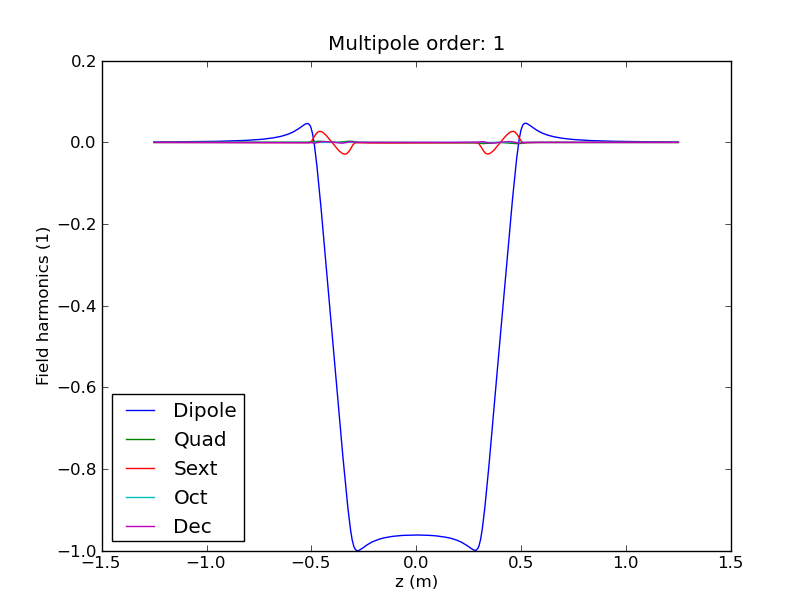 Normalized to 
Dipole field of 1T

Evaluated for 
radius of 25 mm
Well behaved: small sextupole component at coil entrance and exit
Field along z
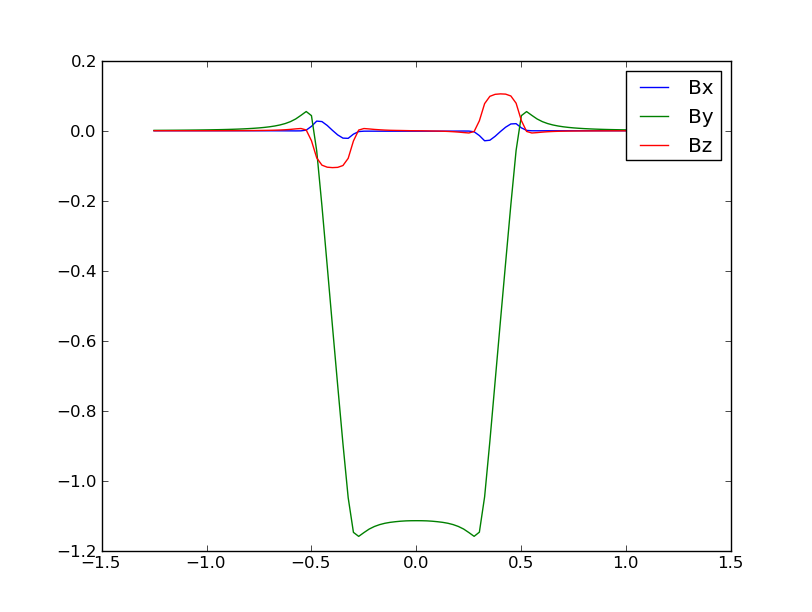 10 kA = 1.1T
B (T)
z (m)
All unwanted field components point symmetric to the origin should disappear (e.g. Bz)
for 4-layer arrangement
Other Geometries?
Well-known: intersecting ellipses produce dipole field
Worse performance
Field quality
Peak field on wire
Less flexible
Coil end problem?
Geometry problem
Approximation with blocks
Stresses?
J+
J-
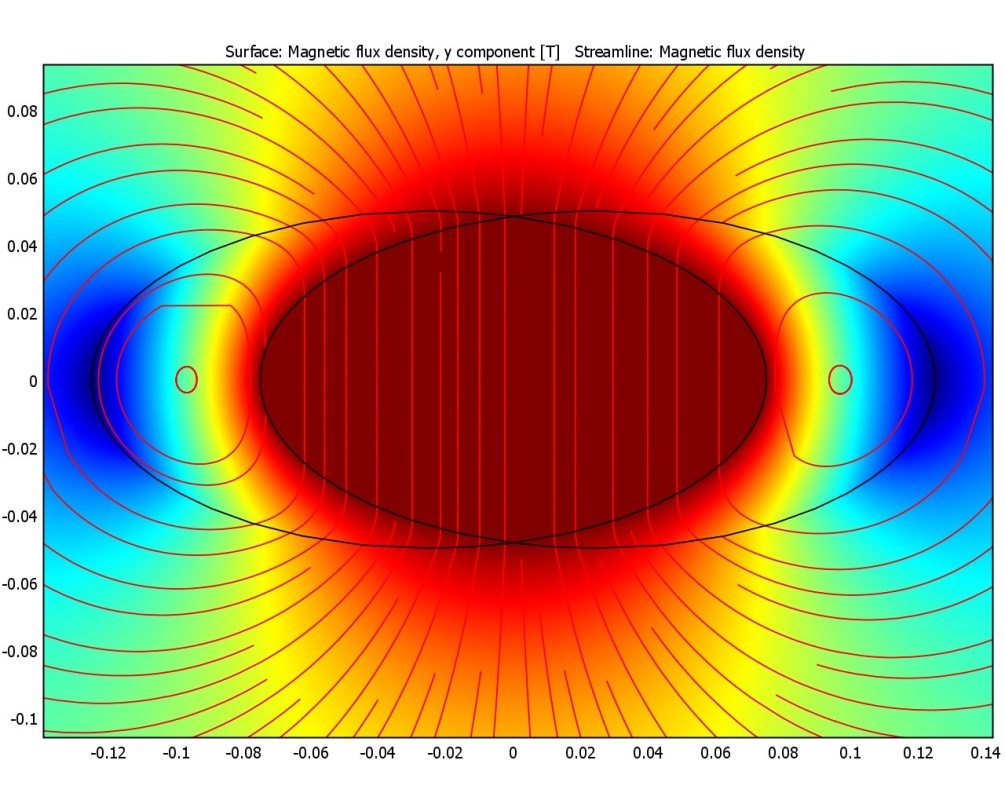 Additional Slides
Integrable Optics
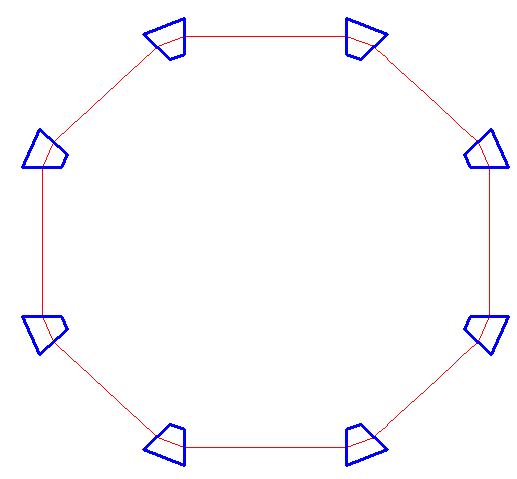 Introduce tune shift to prevent instabilities
Introduces Landau damping
One option for high intensity machines
Key: Non-linear block
Length 3 m
13 m
Nonlinear 
Lens Block
10 cm
5.26
F
F
Required Vector Potential
Singularities
Difficult to approximate with multipole fields
Ideally non-circular aperture – 2 cm horizontal, 4 cm vertical
Integrable Optics - Field
Quadrupole
Gauging
Gauging
Circular coil: constant current in longitudinal direction will cause a uniform vector potential A0 within this circle
Az(x,y)=A1(x,y)+A0
N.b.: 



Ergo: changes vector potential but not field
Allows to shift current
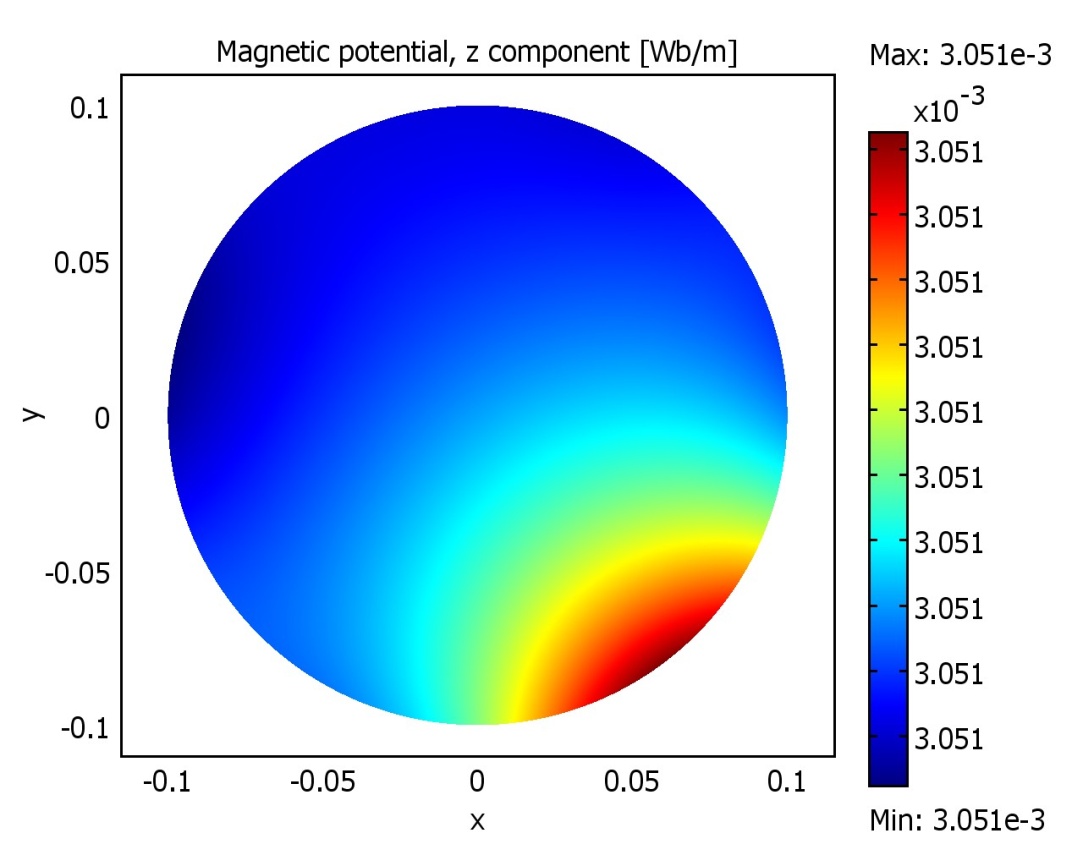 Gauging for elliptical coils
For elliptical coils (or other shapes): some modest variation of Az
Example: quadrupole
Correction per current strand: 2kA
Field: 0.3 mT
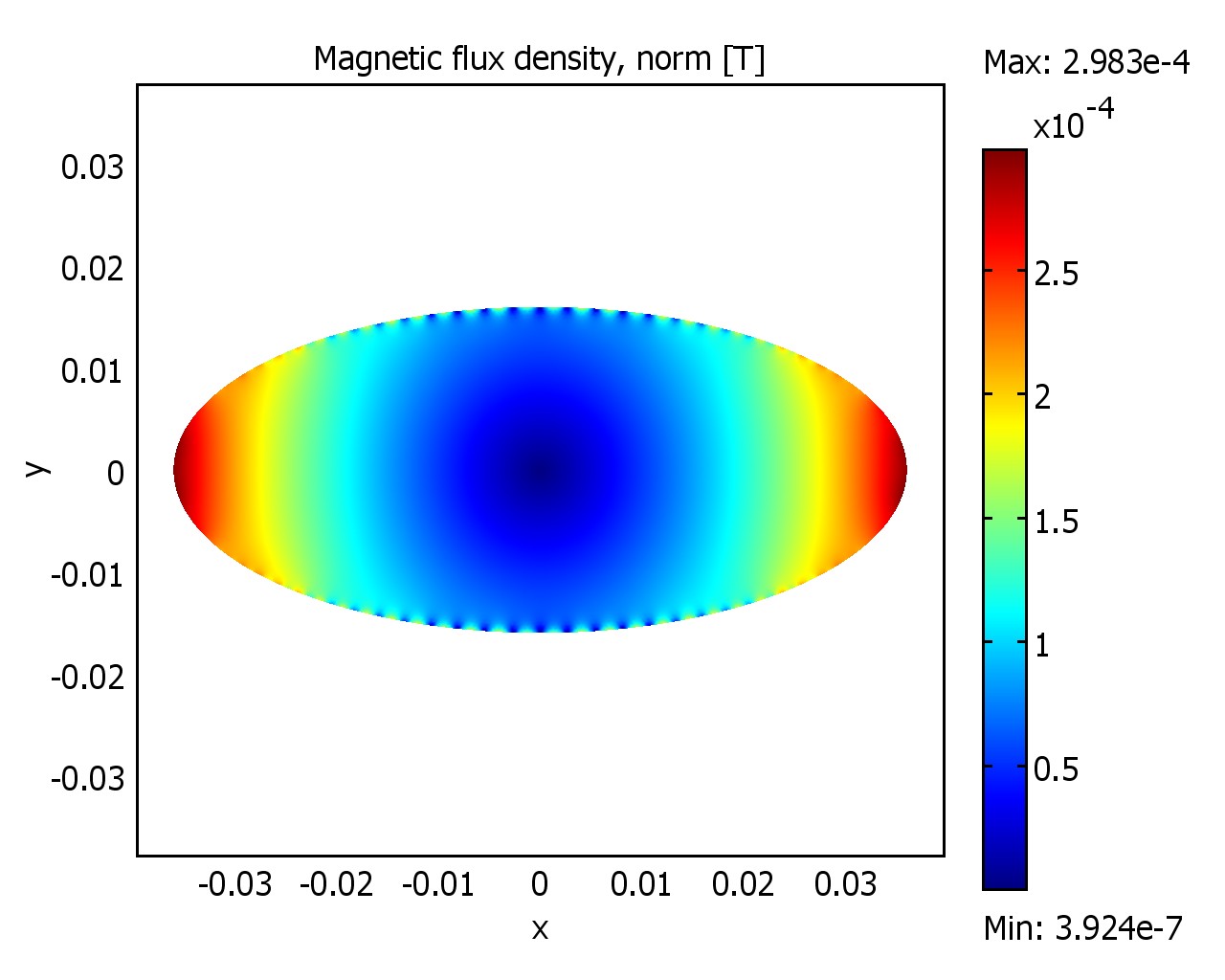 Methodology
Required: desired vector potential
Defined by application
Required: beam aperture
Defined by application
(Real coil will be slightly larger)
Az
y
x
Beam Aperture
Methodology (cont.)
Define point P1 on desired cross-section (known Az)
Define current I1 (for example on coil cross-section)
Az can be calculated from
I1
P1